LINGUA E TRADUZIONE PORTOGHESE I
Università degli Studi di Trieste, Dipartimento di Scienze Giuridiche, del Linguaggio, dell’Interpretazione e della Traduzione
Prof.ssa Elena Manzato | manzatoelena@gmail.com
boa tardeO QUE VAMOS FAZER HOJE?
Fonética: os sons do português europeu 
Foetica: i suoni del portoghese europeo

Os sons vocálicos orais e nasais
I suoni vocalici orali e nasali

As consoantes
Le consonanti

Revisão da aula da semana passada
Revisione della lezione dela scorsa settimana
Unidade 2, Português XXI

Localizar, descrever lugares, pedir informações

Vocabulário da sala de aula e da casa

Ser – estar, Presente indicativo dos verbos regulares em -ar, artigos indefinidos, haver, locuções de lugar, adjetivos, interrogativos, pronomes demonstrativos invariáveis.
Fonéticao alfabeto e os sons do português europeu
ALFABETO
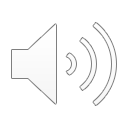 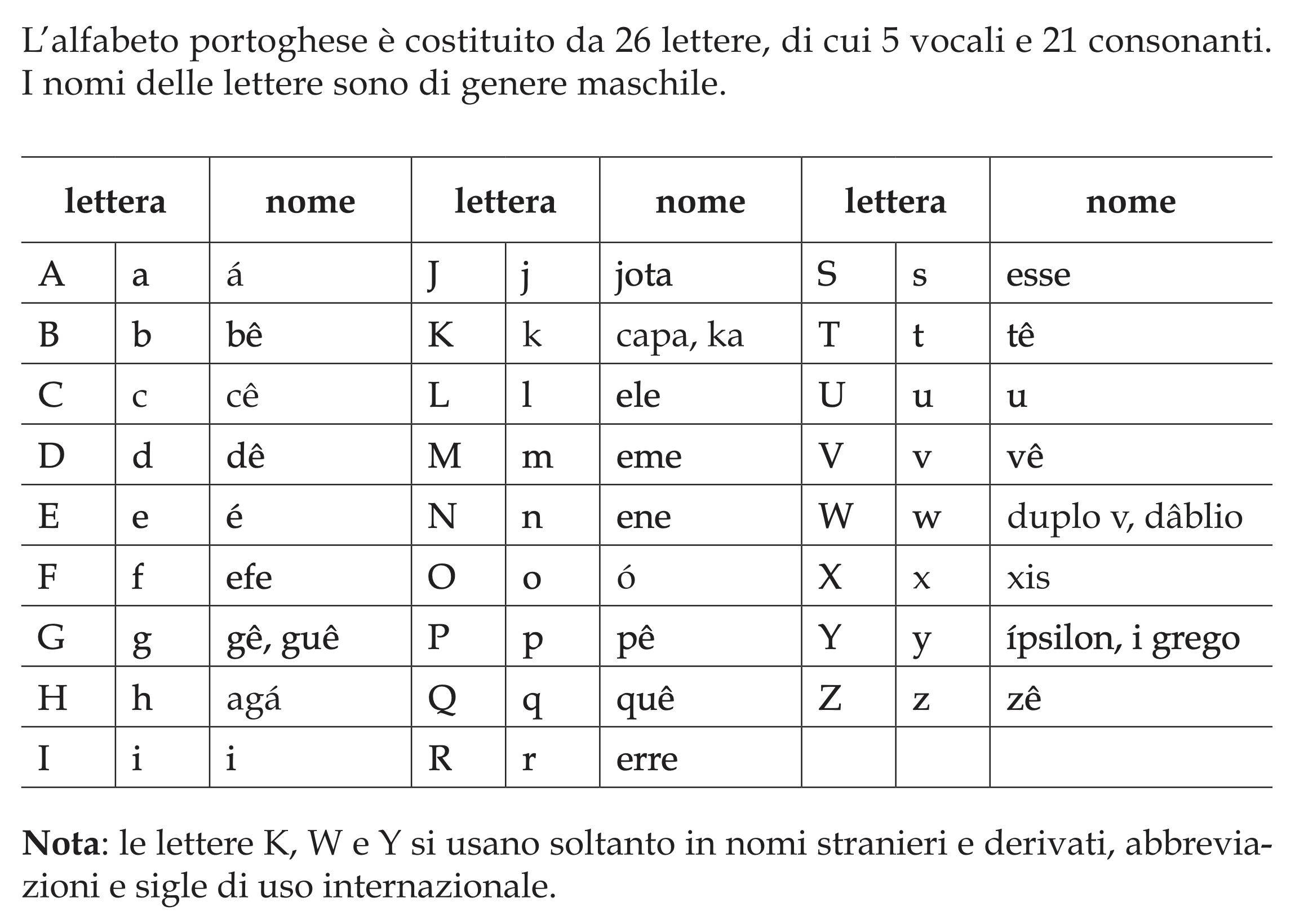 Segni grafici
~ (o til): nasalização das vogais a e o
Quase sempre indica a vogal tónica da sílaba final tônica (ca-pi-tão, ir-mã, pães, dis-po-si-ções, mãos)

´ (acento agudo): intensidade das vogais (a, e, o), indica que elas são abertas (frágil, camélia, gótico)

^ (acento circunflexo): intensidade das vogais (a, e, o), indica que elas são fechadas (lâmpada, amêndoa, fôlego)

` (acento grave): na contração da preposição a com o artigo a (à  = alla) ou com o pronome demonstrativo aquele/a/es/as ou aquilo (àquele/a/es/as, àquilo = a quello/a/i/e, a quello/ciò)

ç (cê com cedilha ou cê cedilhado): representa o som [s] e usa-se com a, o, u (caçador, Açores, açúcar)

- (o hífen): une elementos de palavras compostas (porta-malas) e liga verbos e pronomes (chamo-me)
VOGAIS
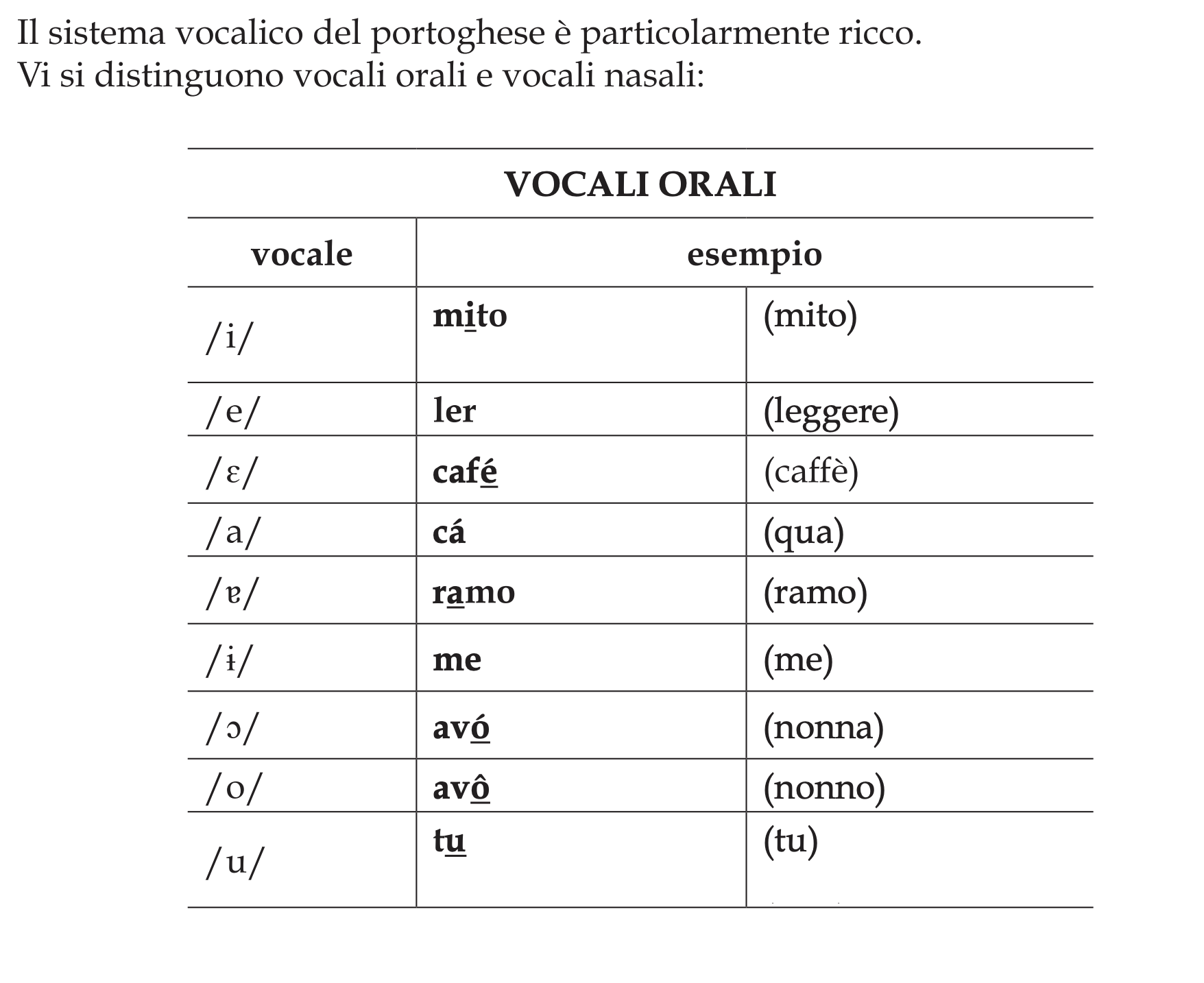 Ditongos orais: ai, ei, ui, au, eu, io, iu, ou
ai	pai, animais (como em italiano).
ei	com e aberto no plural de substantivos e adjetivos em –el: anéis (sing. anel, anello), fiéis (sing. fiel, 	fedele); com e fechado nos outros casos (lei, rei, leite).
ui	fluido, fortuito (como em italiano).
au	com a aberto (causa, mau).
eu	com e aberto quando levar acento gráfico (chapéu, céu, véu); com e fechado nos outros casos (eu, 	meu, deus, Europa).
io	[ío] com o fechado (frio, rio, tio) [na pronúncia lisboeta pronuncia-se normalmente iu].
iu	[íu] fugiu, partiu. 
ou	o muito fechado seguido por u brevíssimo (sou, pouco, touro, ouro). Quando anteceder a sílaba 	tónica se pronuncia como um o fechado (outono, louvar).
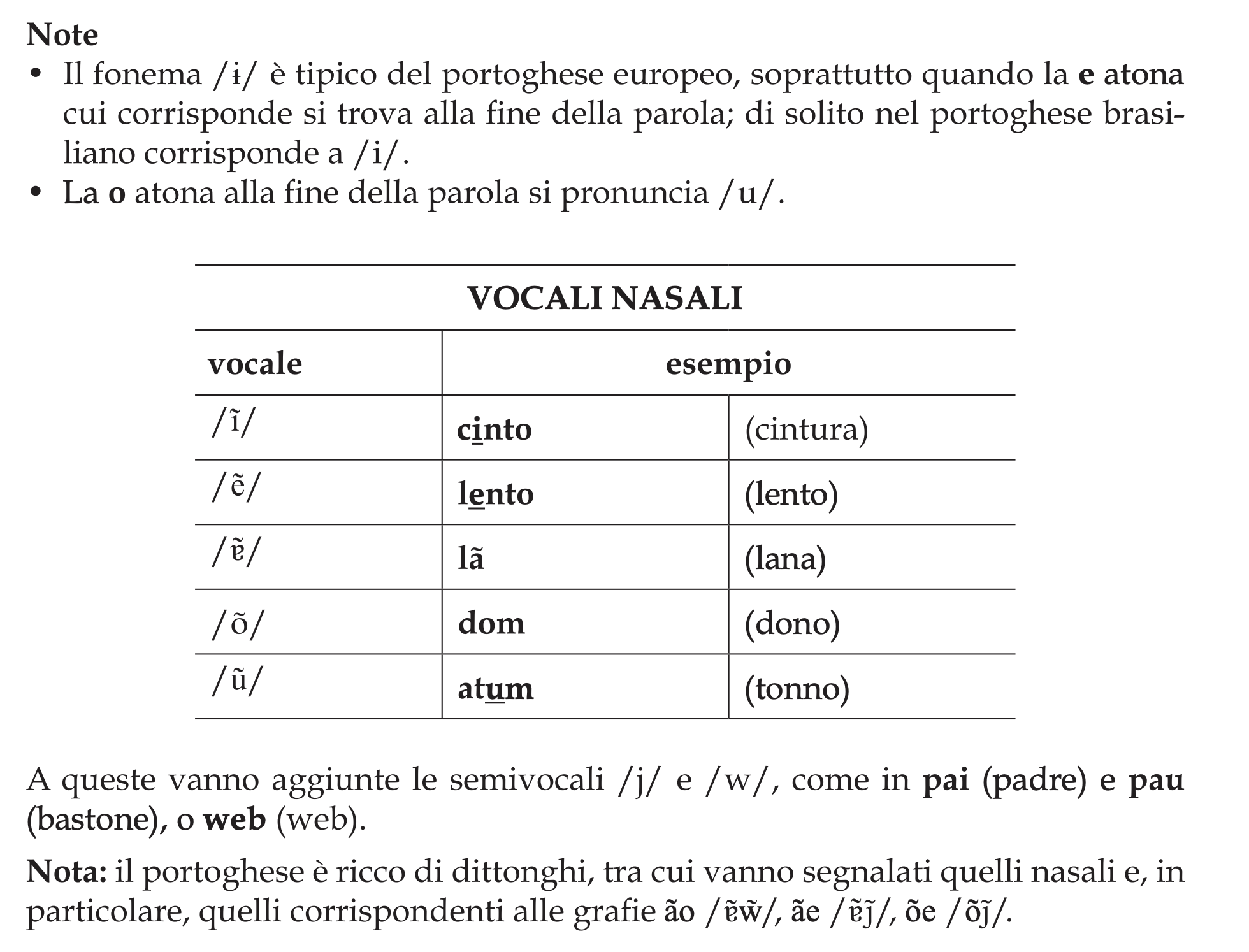 SONS NASAIS (DITONGOS ÃO, ÃE, ÕE  E OUTROS)
an/en/in/on/un aparecem no meio da palavra (canto, lento, cinto, conto, pungir);
am/em/im/om/um + b ou p (ambos, amparo, empréstimo, ombro, umbigo);
ã aparece apenas na sílaba final (manhã, rã, irmã).

ão	encontra-se na formas verbais do futuro da III p.p., em sílaba tónica (amarão, cantarão)
	encontra-se em nomes e adjetivos em sílaba tónica ou não (anão, ilusão, órgão, órfão)
am	tem o mesmo som de ão quando aparece no final das formas verbais em sílaba não tónica 
	(amam, amaram, cantaram)

ãe	(mãe, pães, alemães)
em	ei nasal (também, bem). [Na pronúncia lisboeta é mais parecida com ãe]

õe	(limões, feijões, põe)
consoantes
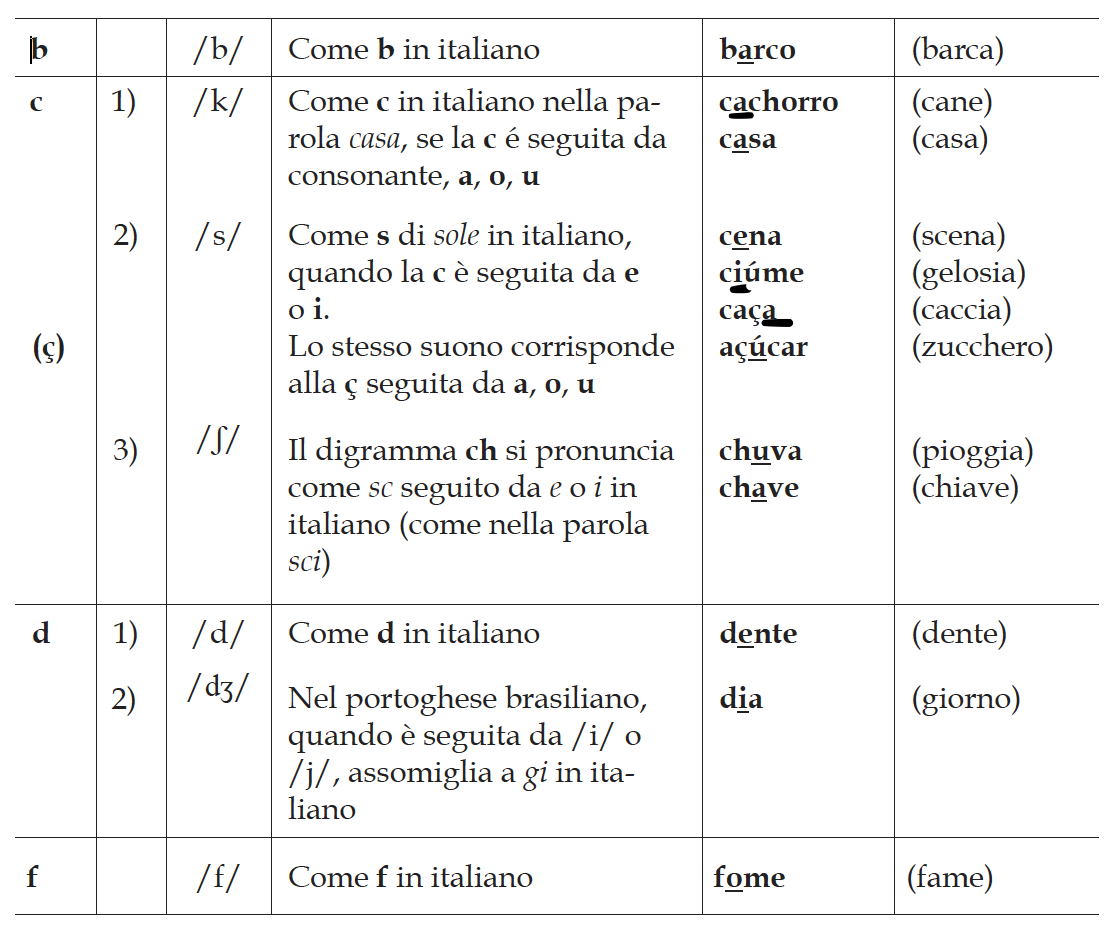 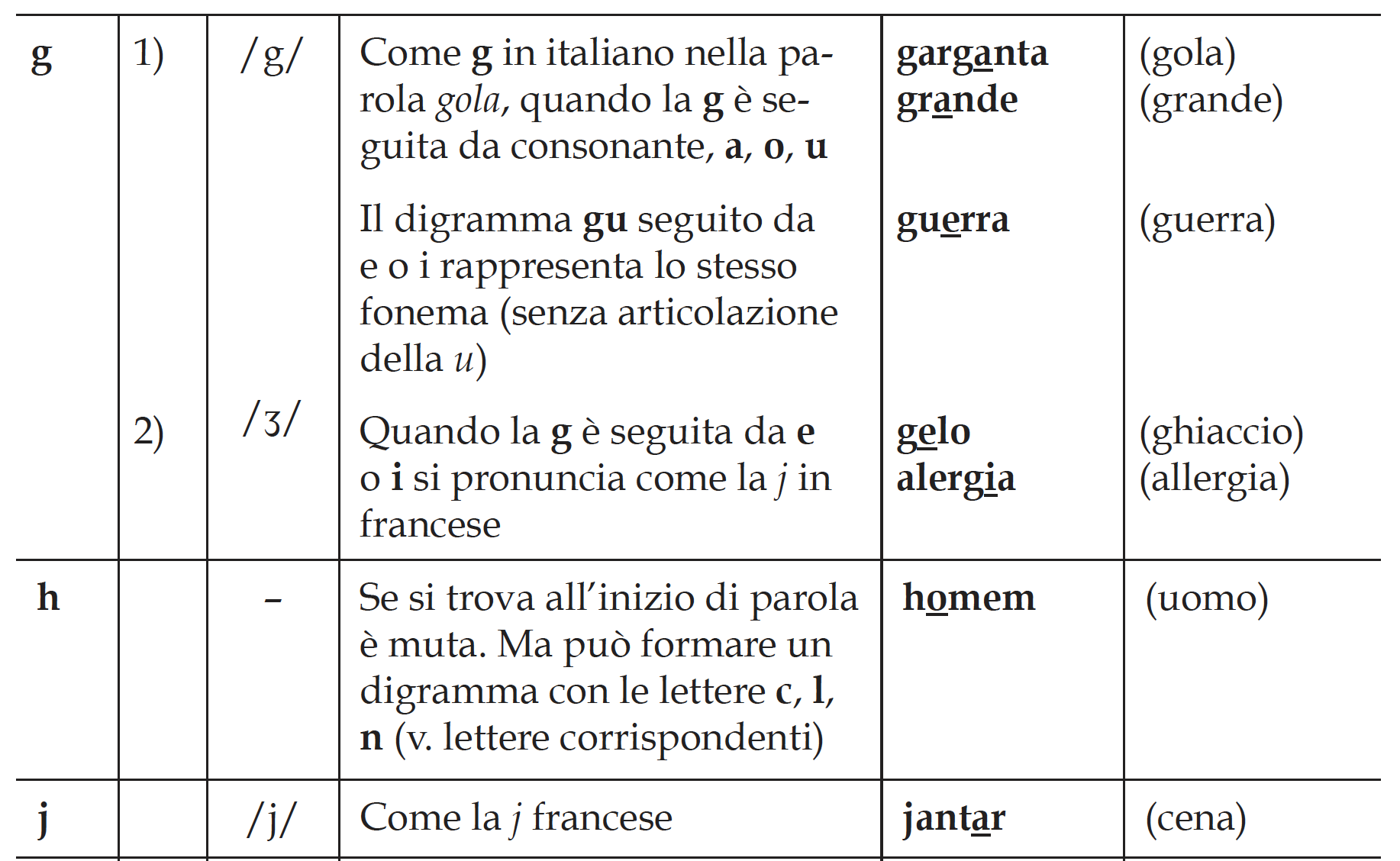 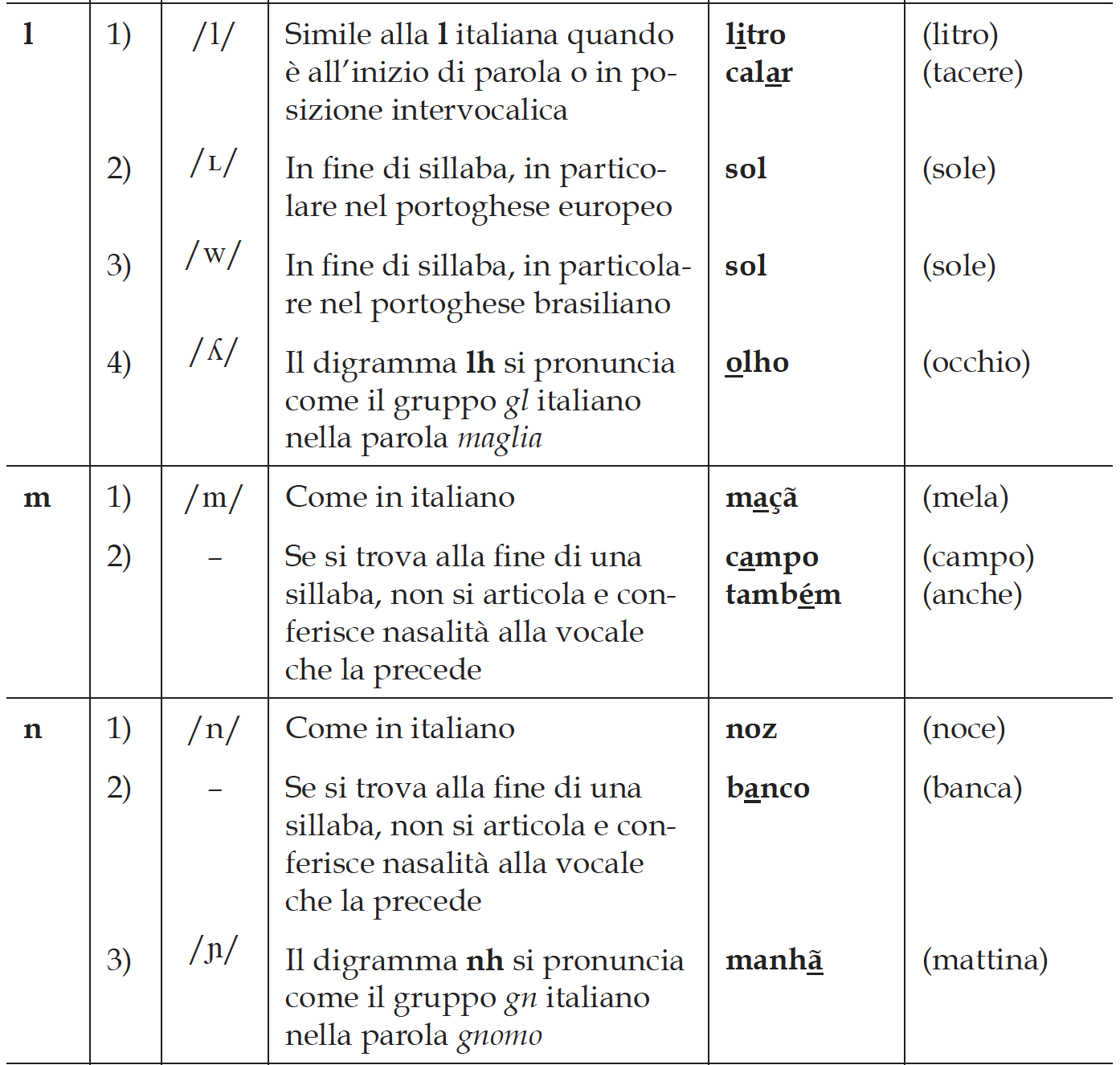 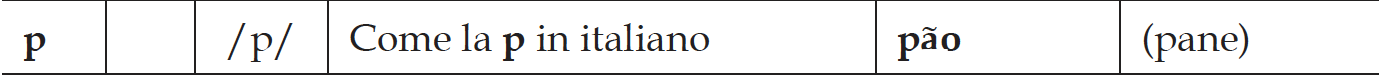 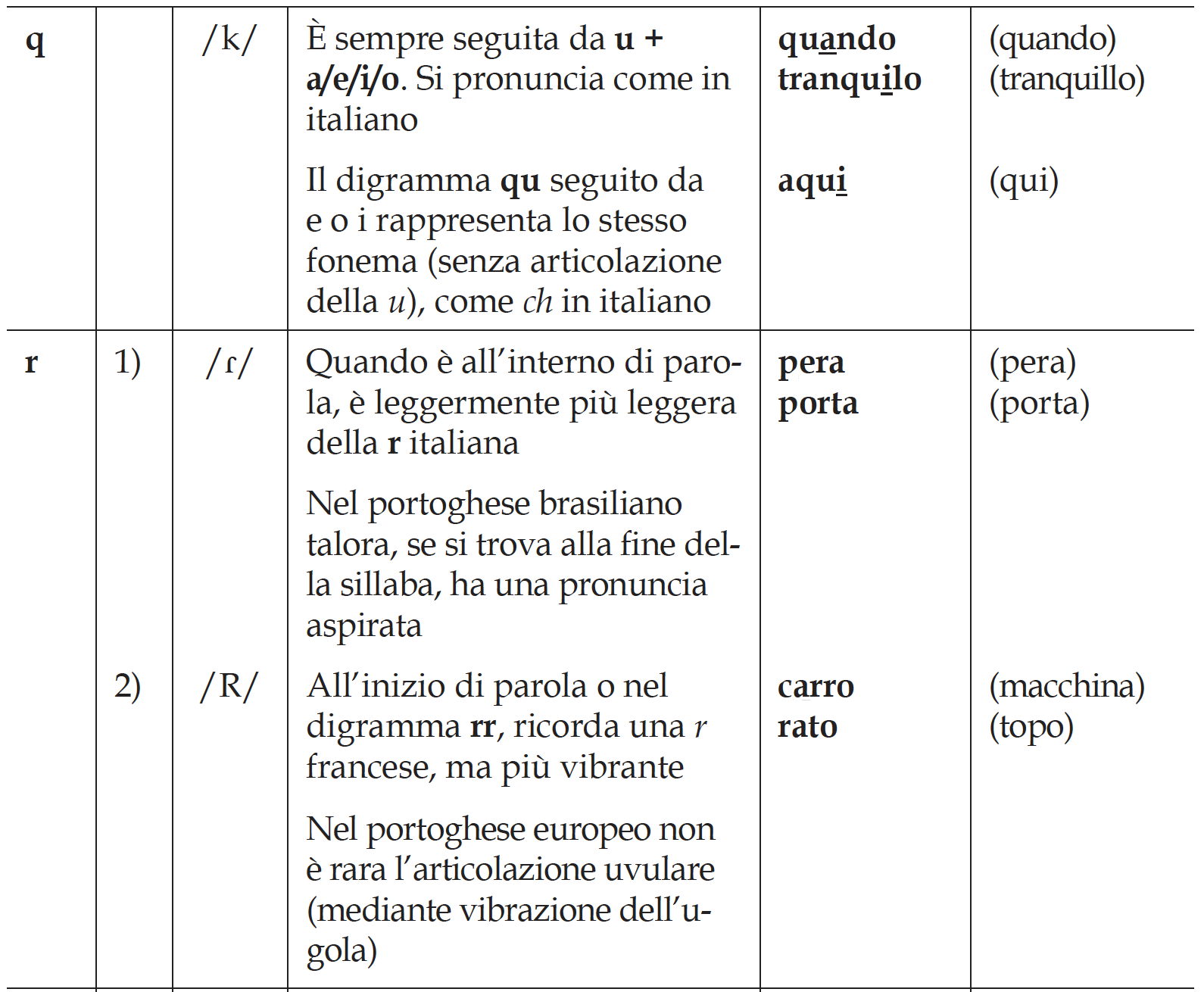 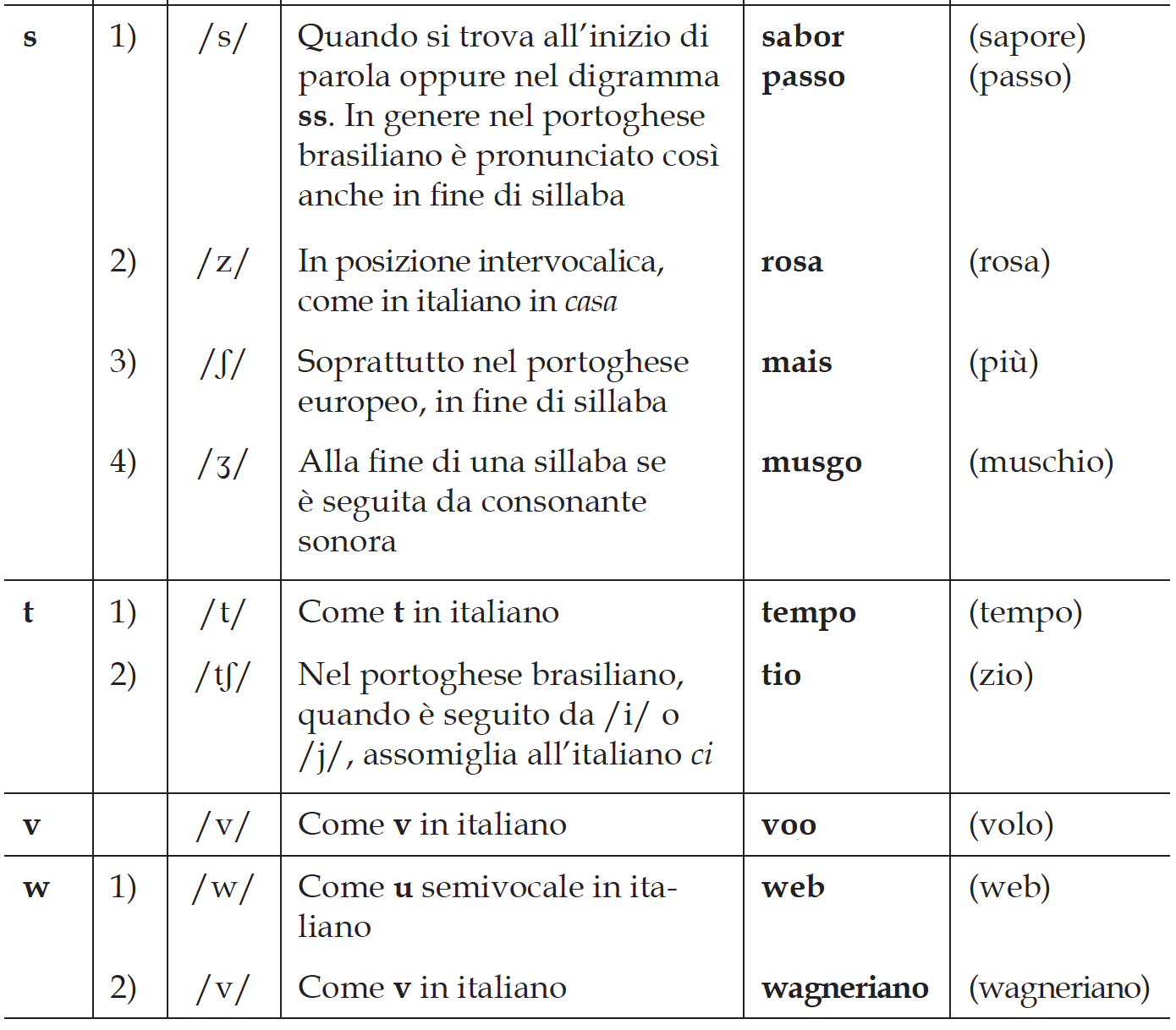 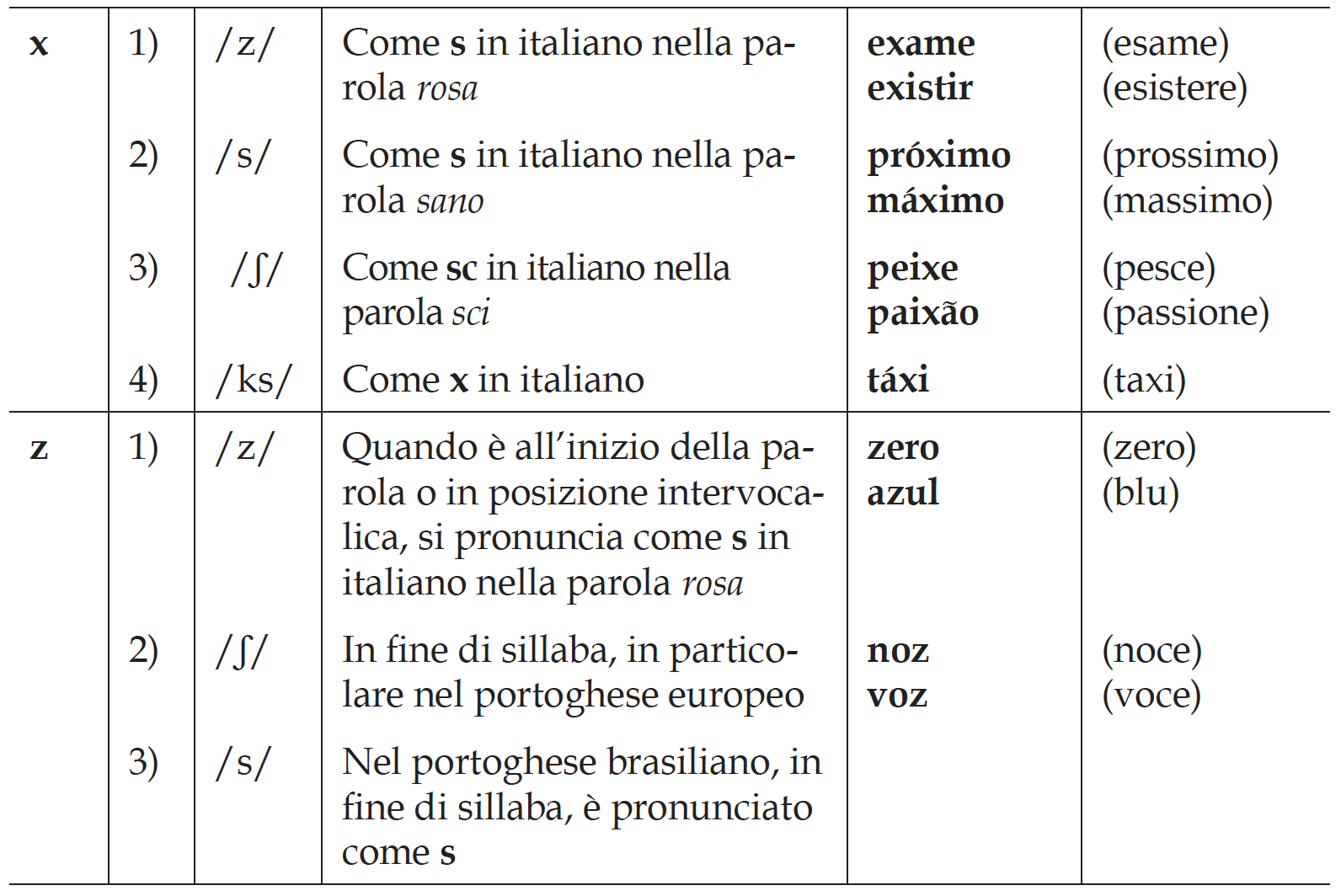 1.
Olá! Como está?
PORTUGUÊS XXI, UNIDADE 1

REVISÃO
CUMPRIMENTOS, DESPEDIDAS, APRESENTAÇÕES
🖐🏼 Olá! Bom dia! ☀️ Boa tarde! Boa noite! 🌙
Tchau! Adeus! Até amanhã! 🖐🏼
Até logo! Até já! Até breve! 
Até a próxima! Até para a semana!
Como está? Como estás? (Estou) bem, obrigado(a). Tudo, e contigo? E consigo?

Como [é que] se chama? (você, semi-formal) / Como te chamas? (tu, informal)
Interrogação: pronome antes do verbo (PRÓCLISE)
(eu) Chamo-me... Sou... / Ele(ela) chama-se...
Afirmação: pronome depois do verbo (ÊNCLISE)
Muito prazer! Muito gosto!
INFORMAÇÕES PESSOAIS
De onde é, és? 🌎 		Sou de... É de...
Onde [é que] mora?		Moro em Lisboa. Mora no Porto.
			Moramos na Rua da Atalaia.
Qual é a sua/tua profissão?	Sou tradutor/a.
Qual é a sua idade? 		Tenho 20 anos.
Quantos anos você tem?
Quem é ele/ela?		Ele é o meu irmão. Ela é a amiga da Cláudia.
Quem são eles/elas?		Eles são os pais da Ana.

A Nadine fala francês?	Fala.
Preposições DE e EM
O Pedro é de Portugal e a Nadine é da França. 
O Paulo mora em Lisboa, na Rua da Atalaia. 
A Nadine mora no Brasil, em Salvador, no Largo Dois de Julho.  


DE + O = DO		 	EM + O = NO 		
DE + A = DA			EM + A = NA
DE + OS = DOS			EM + OS = NOS
DE + AS = DAS			EM + AS = NAS
Profissões
Números
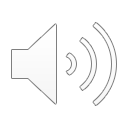 0 zero
1 um-uma
2 dois-duas
3 três
4 quatro
5 cinco
6 seis
7 sete
8 oito
9 nove
10 dez
11 onze
12 doze
13 treze
14 catorze
15 quinze
16 dezasseis (dezesseis PB)
17 dezassete (dezessete PB)
18 dezoito
19 dezanove (dezenove PB)
20 vinte
VERBOS SER E TER
SER
Eu 	sou	italiana, professora.
Tu 	és	solteiro.
Você 	é	de São Paulo.
Ele/ela 	é	
Nós 	somos
Vocês 	são
Eles/Elas 	são
TER
Eu 	tenho	dois gatos.
Tu 	tens	19 anos.
Você 	tem	sede
Ele/ela 	tem
Nós 	temos
Vocês 	têm
Eles/Elas 	têm
Artigos definidos
Usamos o artigo definido com:

Nomes próprios: A Carolina e o Diogo são amigos.
Estações: O verão é a estação mais quente.
Datas festivas: O Natal, a Páscoa
Continentes: Portugal é na Europa (na = em + a).
Países: o Brasil, os Estados Unidos, a Guiné-Bissau...
Algumas cidades: o Rio de Janeiro, o Porto, o Cairo.
Possessivos: Este é o meu livro, o teu está ali.
Não usamos o artigo definido com:

Meses: Estamos em novembro.
Datas: hoje é 24 de novembro.
Vocativos: Olá Pedro!
Alguns países: Portugal, Angola, Moçambique, Cabo Verde, São Tomé e Príncipe, Marrocos, Israel, ...
Cidades: Lisboa, Nova Iorque, Luanda, Paris, Londres, Roma, Macau...
2.
Onde fica o hotel?
PORTUGUÊS XXI, UNIDADE 2
Localizar
Uma rua
Um prédio
Uma farmácia
Um jardim
Uma pastelaria
Uma escola
Um banco
Um hotel
Um supermercado
Os correios
Um cinema
Um carro
Uma paragem de autocarros
Uma passadeira
Uma avenida
O que há…?
O que há no jardim? 		No jardim há árvores.
Nos correios			
Na escola			
Na pastelaria			
Na farmácia			
No supermercado		
Na rua			
No cinema			
No banco
medicamentos		leite	filmes	cheques	
selos	bolos	alunos	carros
DIÁLOGOS
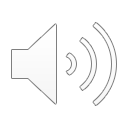 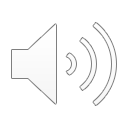 DIÁLOGOS
Desculpe. Onde é que fica o Hotel Lisboa?
O Hotel Lisboa é ali, ao lado da pastelaria.
Obrigado.
De nada.

Desculpe. Podia dizer-me onde há um supermercado?
Há um supermercado ali, em frente do jardim.
Muito obrigada.
De nada.
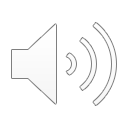 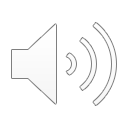 Olhem para o desenho da cidade e façam frases como no exemplo
Onde é que fica o hotel? O hotel fica ao lado da pastelaria.
Em frente de
Ao lado de
Entre
Atrás de
Debaixo de
Em cima de
Dentro de


Banco | Escola | Cinema | Correios
Pastelaria | Supermercado
Jardim
MAIS NÚMEROS
20 vinte
21 vinte e um/uma
22 vinte e dois/duas
23 vinte e três
40 quarenta
50 cinquenta
60 sessenta
70 setenta
80 oitenta
90 noventa
100 cem
101 cento e um/uma
102 cento e dois/duas
200 duzentos/duzentas
300 trezentos/trezentas
400 quatrocentos/quatrocentas
500 quinhentos/quinhentas
600 seiscentos/seiscentas
700 setecentos/setecentas
800 oitocentos/oitocentas
900 novecentos/novecentas
1000 mil
O que é isto? Isso è uma caneta.O que aquilo? Aquilo é uma mesa.
porta / janela / mesa / secretária / dicionário estojo /cadeira /pasta / lápis (de cor) / marcador / borracha / livro / caderno / agrafador / tesoura / fita adesiva / clips / régua / caderno / bloco de notas / apara-lápis
O escritórioEncontrem os três erros na descrição.
O candeeiro está entre a estante e o sofá.
O sofá está ao lado do candeeiro.
Este escritório tem uma secretária.
Em cima da secretária há um computador.
Não há livros neste escritório.
A planta está ao lado da cadeira.
Este escritório tem uma cadeira.
Não há um candeeiro no escritório.
Há três quadros na parede atrás do sofá.
O escritório tem uma carpete no chão.
A estante tem muitos livros.
Há um cesto de papéis debaixo da secretária.
Atrás da cadeira há uma janela.
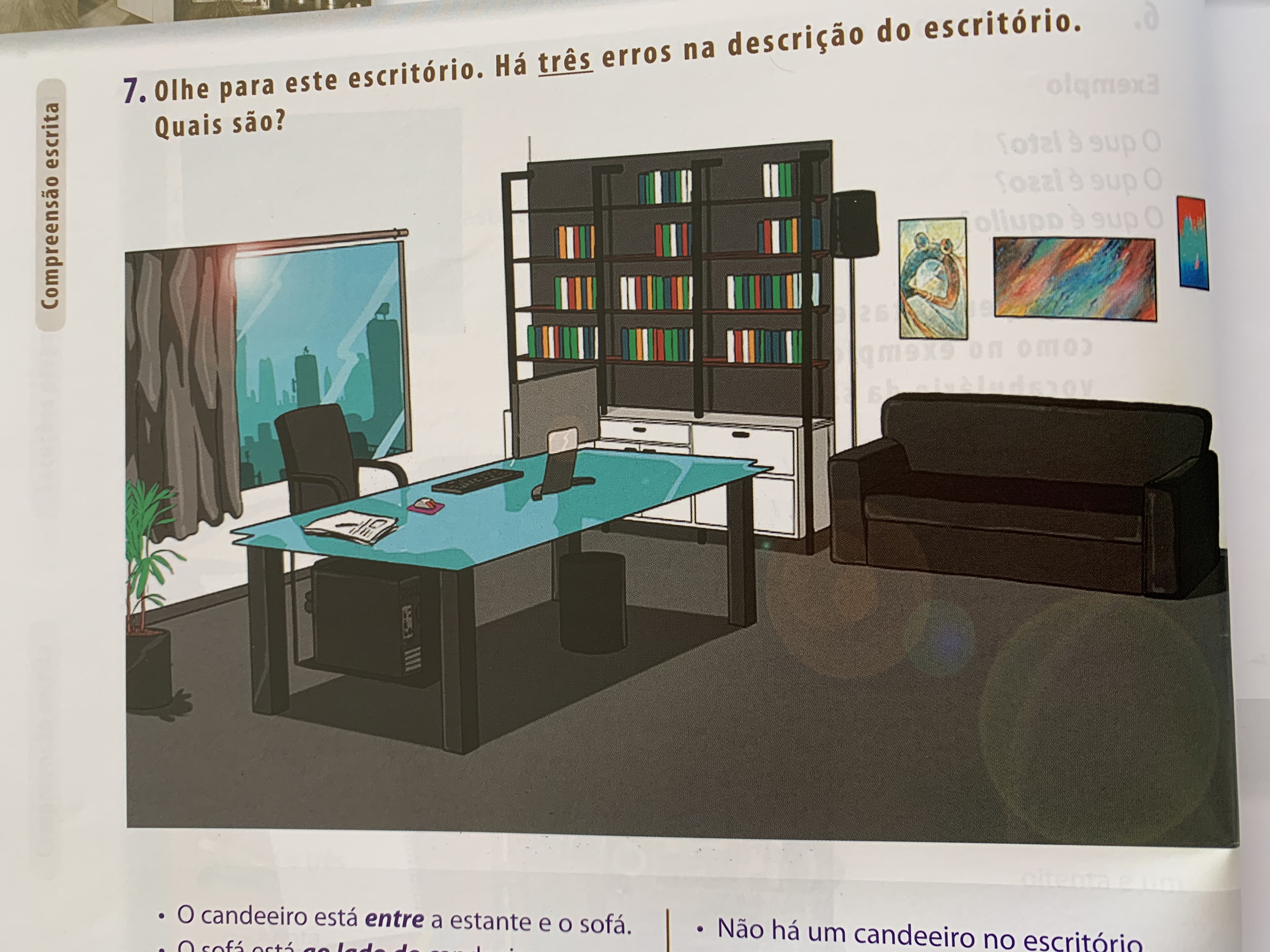 Presente do indicativo (regulares em -ar)
TRABALHAR	BRINCAR	COMPRAR	
FALAR	GOSTAR (DE)	TOMAR	
JOGAR	ESTUDAR		TOCAR
Eu ________ futebol no estádio todos os dias.
Tu ________ piano.
Você ________ o pequeno-almoço no hotel.
Ele ________ de apartamentos perto do mar.
Ela ________ em frente dos correios.
Nós ________ fruta no mercado.
Vocês ________ matemática.
Eles ________ inglês e português.
Elas ________ no jardim.
ANTÓNIMOS
CARO	FÁCIL	SUJO	BARATO	BAIXO	DIFÍCIL	LIMPO	FRIO
GRANDE	VELHO	PEQUENO	CORRETO	NOVO	ERRADO	ALTO	QUENTE
↔️ 
↔️ 
↔️
↔️
↔️
↔️
↔️
↔️
OBSERVEM
Eu sou de Berlim, mas agora estou em Lisboa.
A sala é grande e está limpa.
Este café é bom e está quente.
O apartamento é caro, mas é muito grande.
Hoje está frio, mas este casaco é quente.

ESTAR
Advérbio de lugar		O livro está ali.
EM + local (sujeito móvel)		Os meus amigos estão no estrangeiro.
			O Ricardo não está em Lisboa. Está de férias no Algarve,
Tempo meteorológico		Está muito calor lá fora.
Adjetivo (estado temporário)		A sopa está quente. Este bolo não está muito bom.
			Hoje estamos cansados. Vocês estão sentadas à mesa. A janela está aberta.
COM + nome (= ter + nome)		Estou com sede, mas não estou com fome.
Cumprimentar			Como está? Estou bem, obrigado.
A CASA
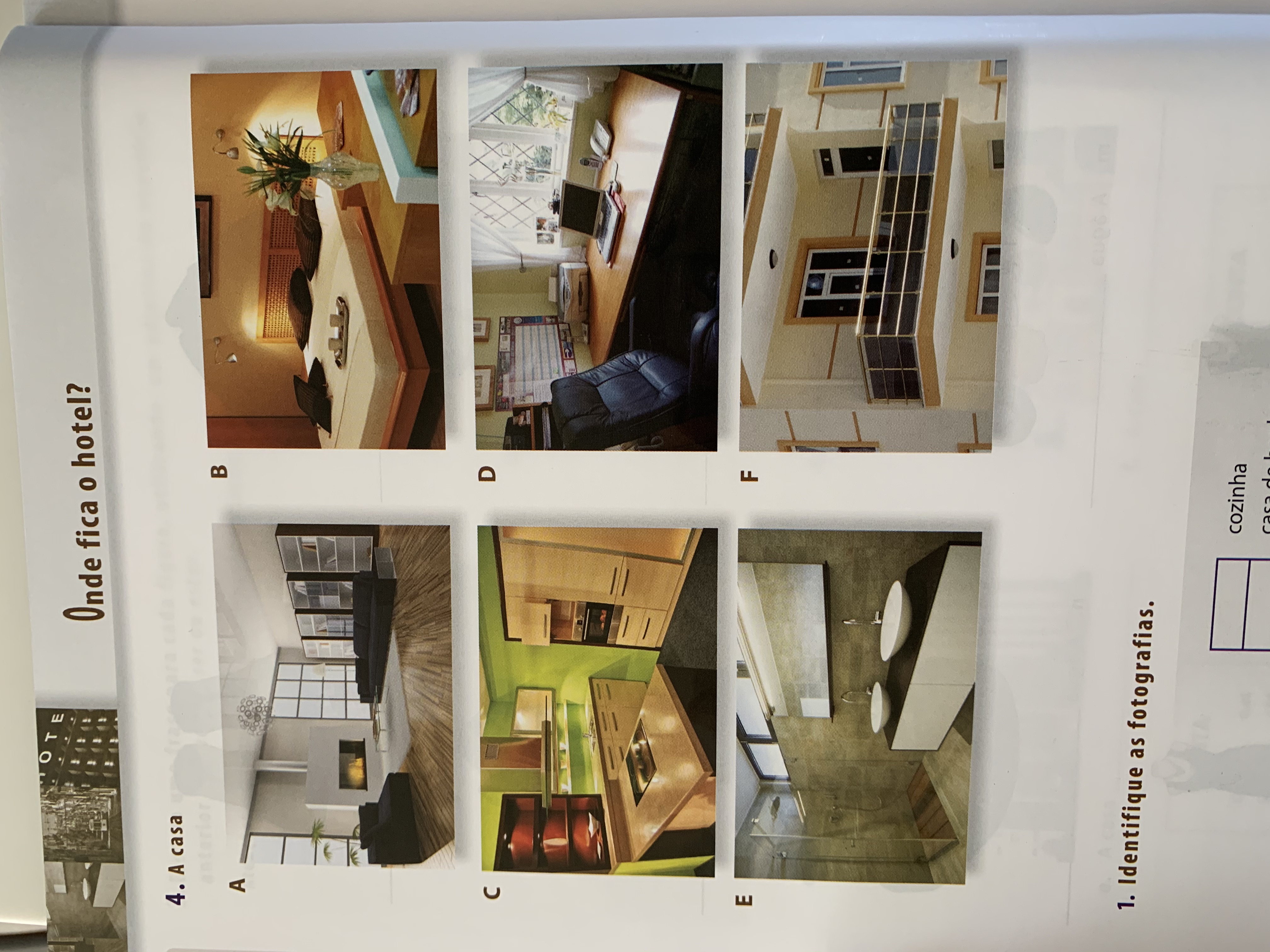 COZINHA – CASA DE BANHO – QUARTO – SALA – ESCRITÓRIO – VARANDA 

Cama – mesas de cabeceira – roupeiro – cómoda

Secretária – cadeira – estante – telefone

Mesa – cadeiras – sofá – televisão 

Frigorífico – fogão – lava-loiça – máquina de lavar roupa

Lavatório – sanita – espelho – banheira
OUÇAM E LEIAM O TEXTO
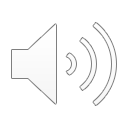 O João é de Faro, mas agora está em Lisboa. Ele é engenheiro e mora longe do trabalho. A casa do João fica no centro da cidade, perto do rio. A casa não é grande, mas é bonita: tem dois quartos (um é grande, mas o outro é pequeno), uma sala com duas janelas e uma varanda. A cozinha fica entre a sala e o quarto pequeno. Em frente da sala há uma casa de banho. O outro quarto fica ao lado da sala. No meio há um corredor muito largo. A casa do João fica atrás da estação de metro e do mercado. A rua é estreita e muito tranquila.

Onde está o João?
Qual é a profissão do João?
Onde fica a casa dele?
Como é a casa?
Quantos quartos tem a casa do João?
COMPLETEM O DIÁLOGO. Depois ouçam e corrijam.
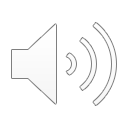 Olá Mariana. Por aqui?
Olá, Pedro! ______ estás?
Bem, ______. Agora moras aqui, nesta rua?
Sim. ______ naquele prédio ali.
Qual ______?
Aquele ali, ______   ______  da pastelaria.
Ah, sim. O teu apartamento ______ grande?
Sim, ______ muito grande: tem quatro ______, ______ sala e uma varanda bonita. Também tenho uma ______ e duas ______ de banho.
OUÇAM O DIÁLOGO.
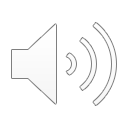 Bom dia, faça o favor de dizer?
Bom dia, queria um quarto individual com casa de banho.
Quantas noites fica?
Fico duas noites.
Com certeza. Temos um bom quarto no 1° andar. Aqui tem a chave. Toma o pequeno almoço?
Tomo sim, obrigado.
Revisão Gramatical
Interrogativos

ONDE fica o hotel?
DE ONDE és?
QUAL é a sua nacionalidade?
COMO é a casa dele?
O QUE é isso?
QUANTOS quartos tem a sua casa?
QUEM é ela?
Locuções de lugar

A minha casa fica AO LADO DA escola.
A escola é EM FRENTE DA farmácia.
O hospital fica ATRÁS DA casa.
Há um restaurante ENTRE a casa e a escola.
O lápis está DEBAIXO DA mesa.
A caneta está DENTRO DO estojo.
O livro está EM CIMA DA mesa.
Revisão Gramatical
Pronomes demonstrativos (invariáveis)

ISTO (aqui)
ISSO (aí)
AQUILO (ali)
Artigos indefinidos




Eu tenho um quarto grande.
Tens uma caneta?
Temos uns amigos ingleses.
Esta cidade tem umas casas muito antigas.
Revisão Gramatical
Verbos – presente do indicativo
Verbo estar
Eu 	estou	
Tu 	estás	
Você 	está
Ele/ela 	está	
Nós 	estamos
Vocês 	estão
Eles/Elas 	estão

Verbo haver
	há
Verbos regulares em -ar
Eu 	fal-o	
Tu 	fal-as	
Você 	fal-a
Ele/ela 	fal-a	
Nós 	fal-amos
Vocês 	fal-am
Eles/Elas 	fal-am
OBRIGADA!
Dúvidas?
Não hesitem em fazer perguntas! 
Podem contactar-me aqui: manzatoelena@gmail.com